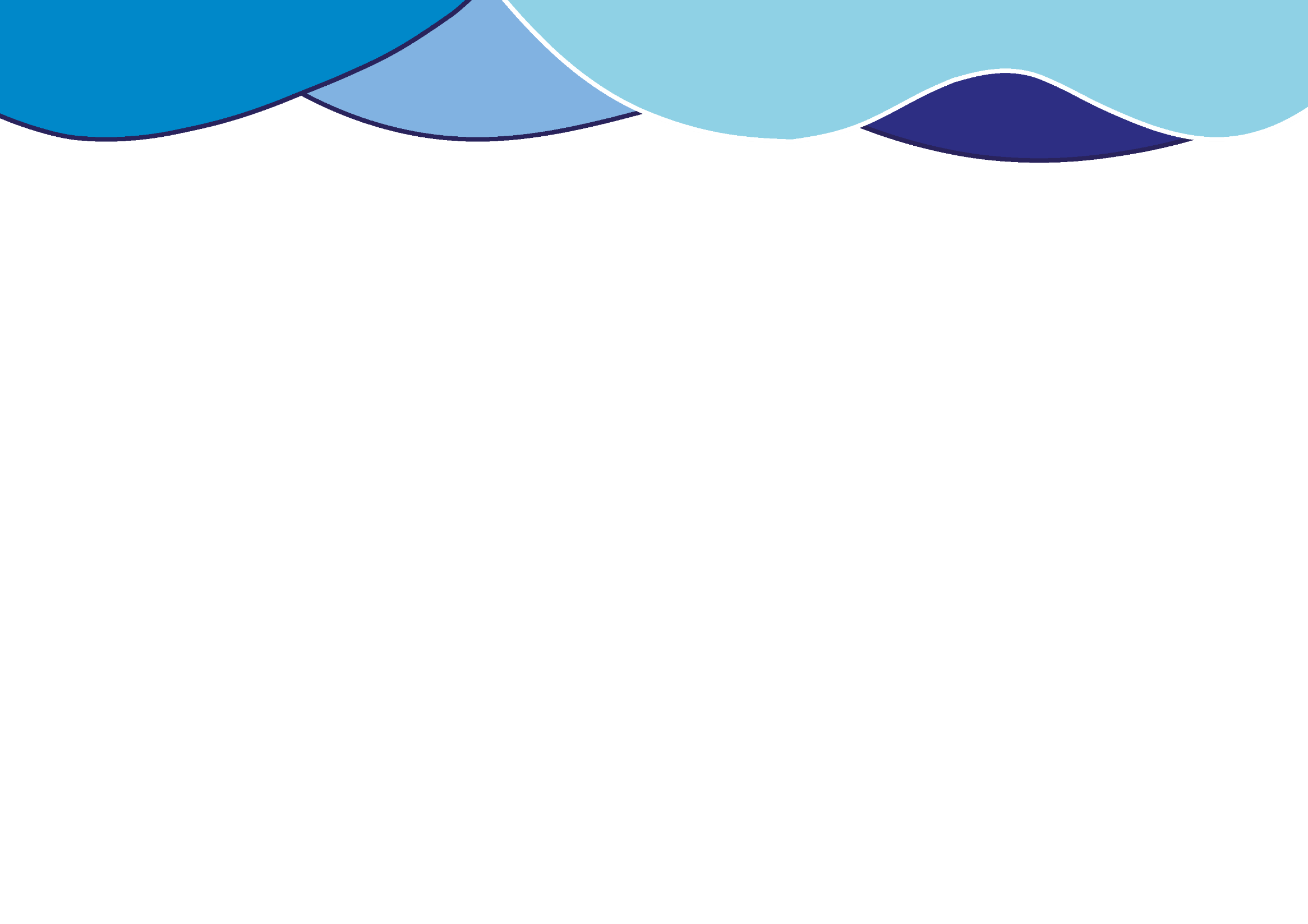 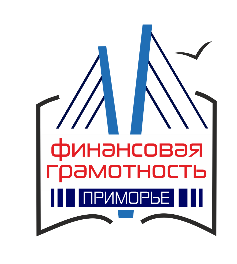 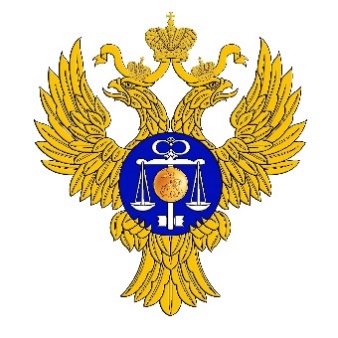 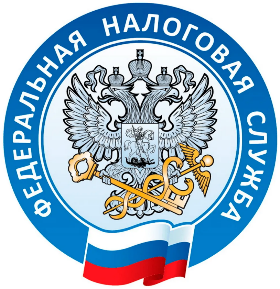 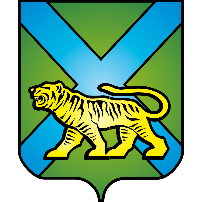 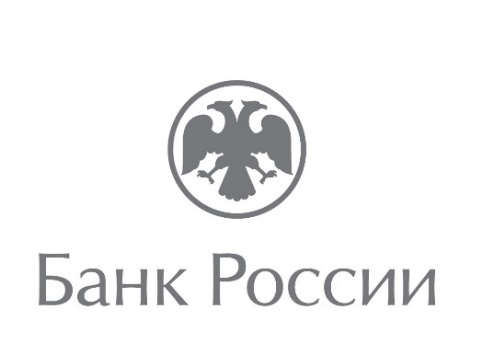 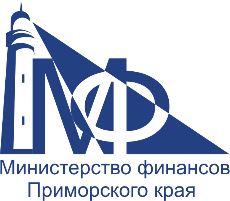 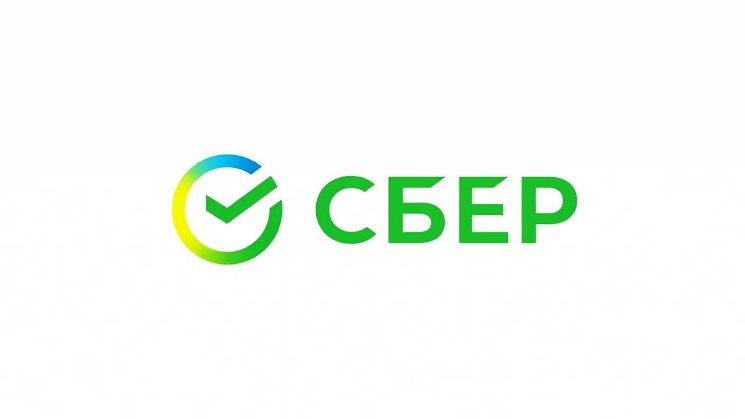 Финансовый марафон 
«На финансовой волне»
Муниципальный округ город Партизанск Приморского края

г. Партизанск, ул. Ленинская, д. 26А, каб. 210 

26.06.2025 г. в 14:00
Присоединяйся и будь 
на финансовой волне!
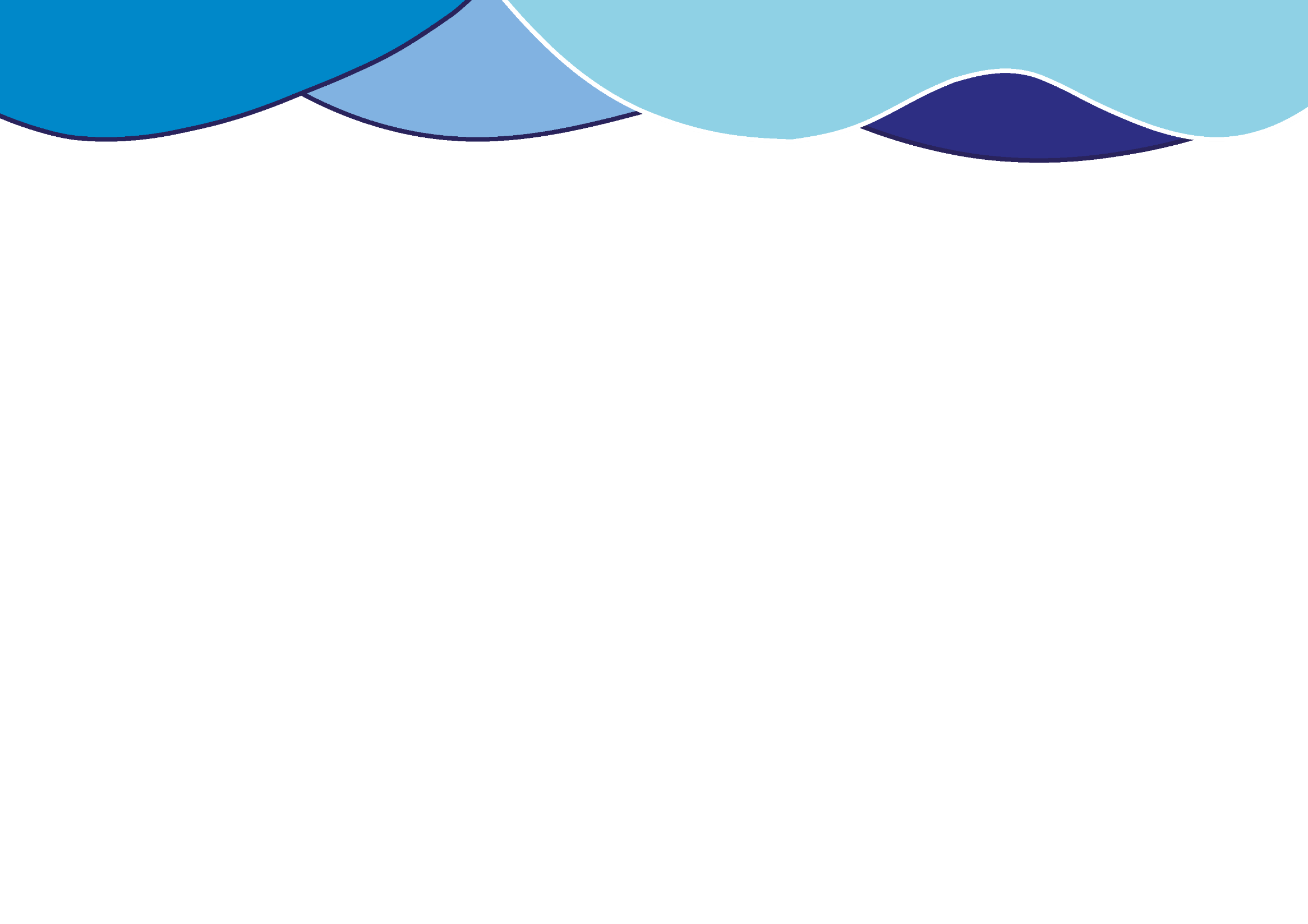